БРОЈ ОСАМ  8
1.         2.           3.          4.          5.        6.           7.           8.
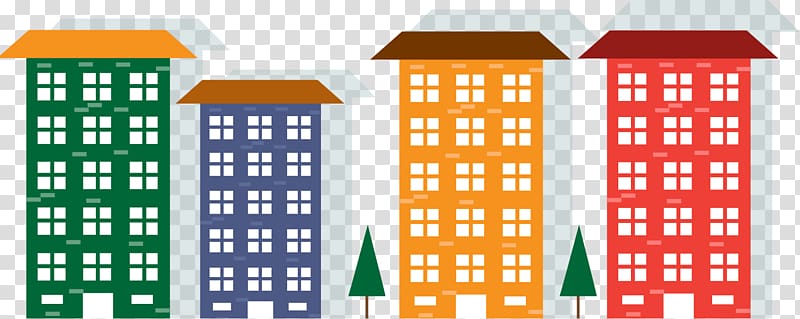 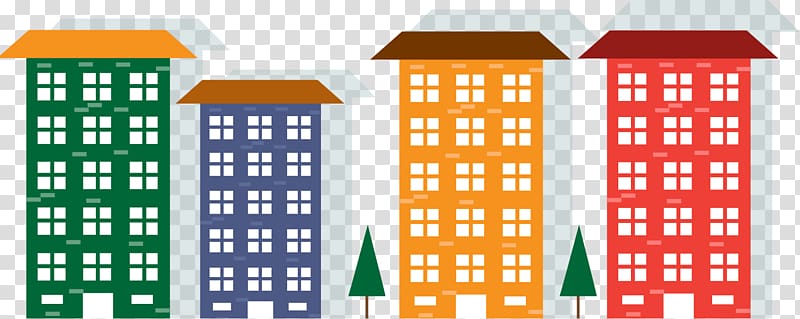 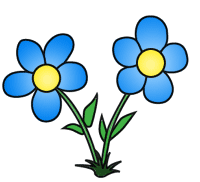 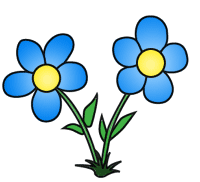 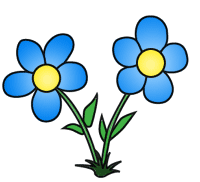 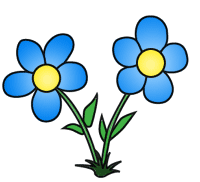 8
4 + 4 = 8
5 + 3 = 8
6 + 2 = 8
7 + 1 = 8
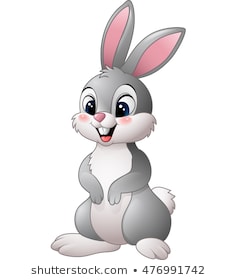 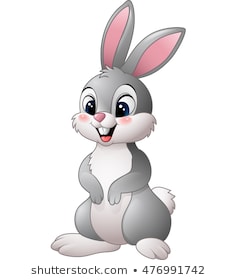 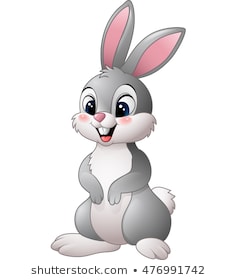 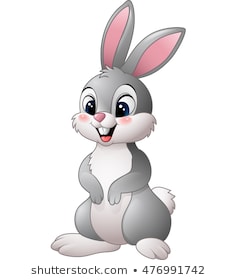 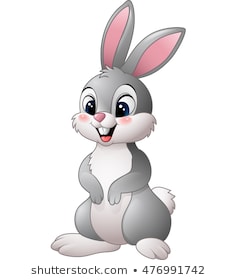 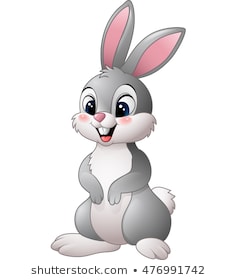 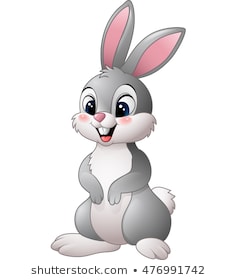 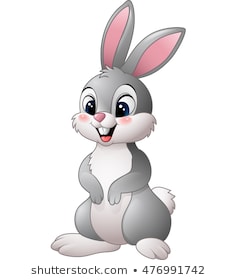 8 – 1=
7
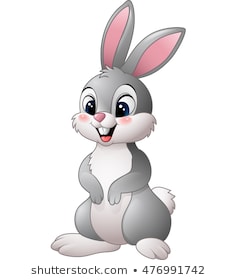 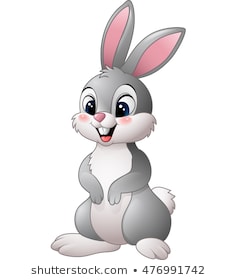 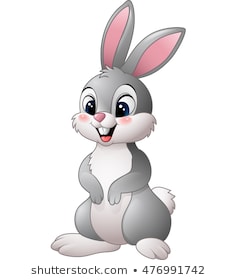 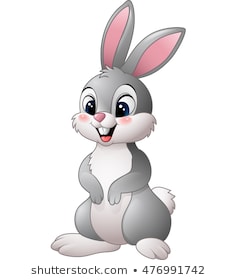 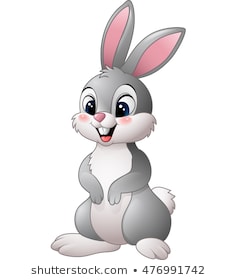 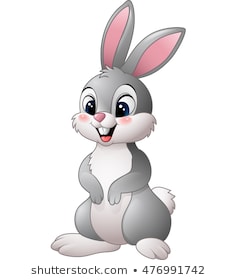 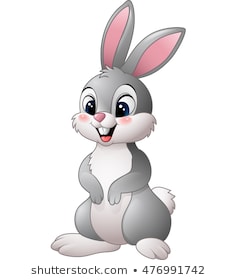 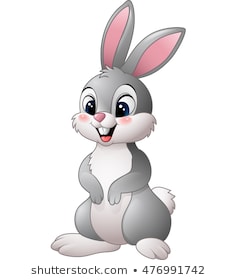 8 – 2=
6
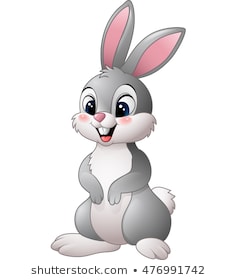 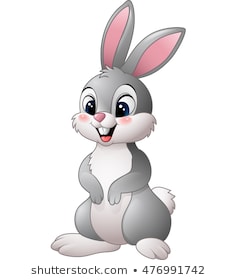 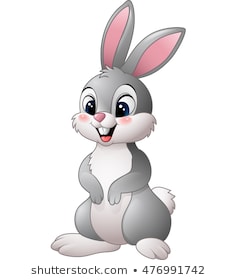 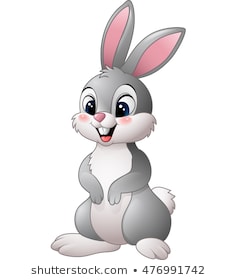 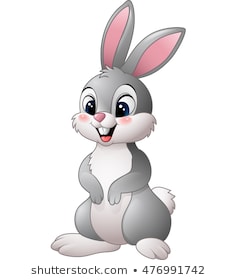 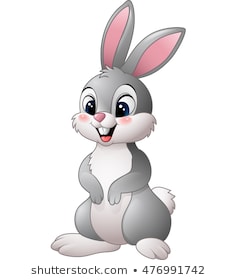 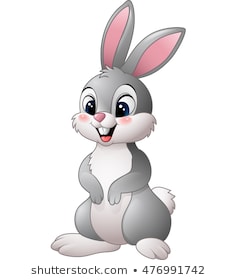 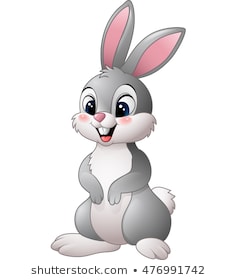 8 – 3=
5
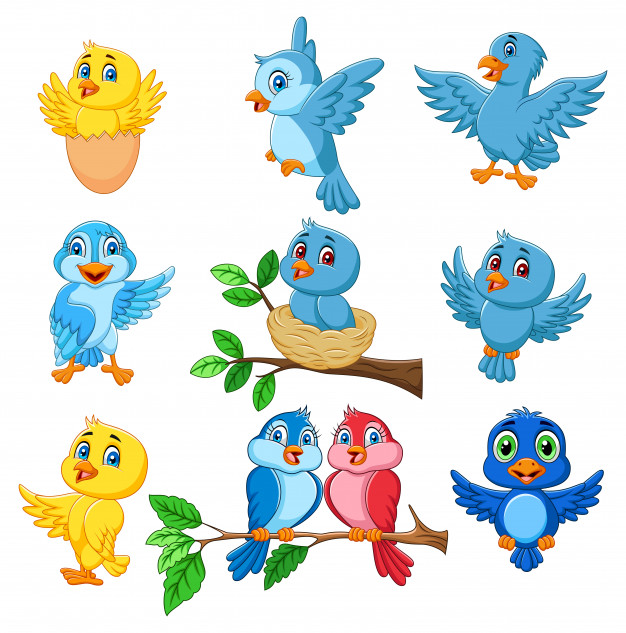 На дрвету је било 8 птица.
Одлетјеле су 4 птице. 
Колико птица је остало 
на дрвету?
8 – 4 = 4
На дрвету су остале 4 птице.
Задатак за самосталан рад:
Нацртај кућу, а затим попуни празна поља:
8
7
1
6
5
4
1
2
3